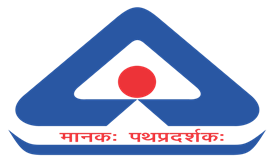 REVIEW OFTECHNICAL COMMITTEES – MED 03, MED 17 & MED 27
Presented by Neha Thakur, Sc.C, MED
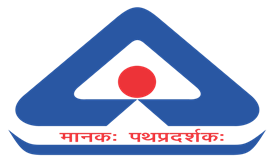 Standardization Landscape of MED 03
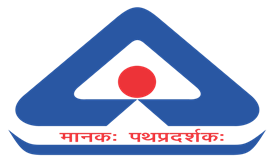 Standardization Landscape of MED 17 & MED 27
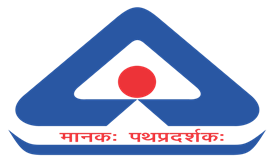 Progress of AAP 2024-25 – “Figures”
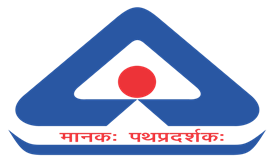 Progress of AAP 2024-25 – “NWIP”
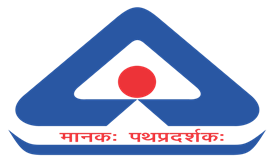 Progress of AAP 2024-25 – “Carried Over Pre2000”
Total number of Carried-Over “Pre-2000 Standards” for Review- 31 + 2 = 33
Archived-0 
Withdrawn-0 
Reaffirmed-1
Amended-0
Revised-30 
Under Review – 2
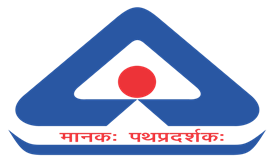 Progress of AAP 2024-25 – “Carried Over Pre2000”
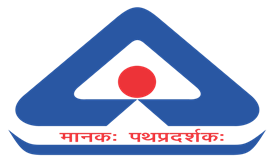 Progress of AAP 2024-25 – “Carried Over Pre2000”
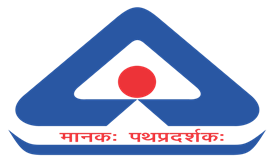 Progress of AAP 2024-25 – “Carried Over Pre2000”
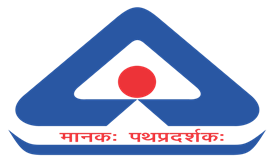 Progress of AAP 2024-25 – “Carried Over Pre2000”
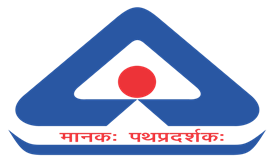 Progress of AAP 2024-25 – “Carried Over Pre2000”
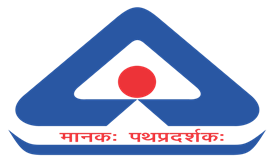 Progress of AAP 2024-25 – “Carried Over Pre2000”
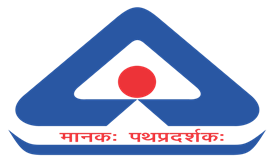 Progress of AAP 2024-25 – “Carried Over Pre2000”
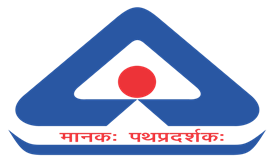 Progress of AAP 2024-25 – “Pre-2000”
Total number of Current “Pre-2000 Standards” for Review-  12
Archived-1
Withdrawn-0
Reaffirmed-0
Amended-0
Revised-1 
Under Review – 10
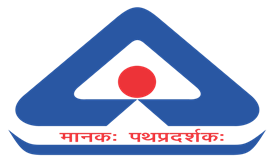 Progress of AAP 2024-25 – “Pre-2000”
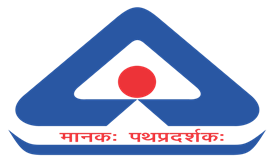 Progress of AAP 2024-25 – “Pre-2000”
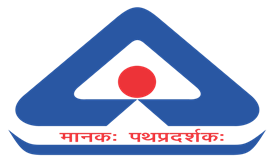 Progress of AAP 2024-25 – “Pre-2000”
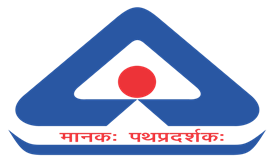 Progress of AAP 2024-25 – “Carried Over Due for Review”
Total number of Carried-Over “Due for Review” Standards – 3 + 6 = 9
Archived-1
Withdrawn-0
Reaffirmed-2
Amended-0
Revised-4 
Under Review – 2
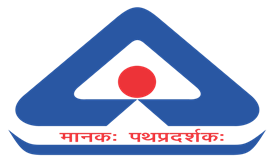 Progress of AAP 2024-25 – “Carried Over Due for Review”
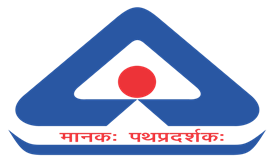 Progress of AAP 2024-25 – “Carried Over Due for Review”
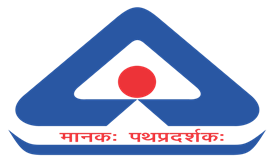 Progress of AAP 2024-25 – “Due for Review”
Total number of Current “Due for Review” Standards – 4 + 7 = 11
Archived-0
Withdrawn-0
Reaffirmed-9
Amended-1
Revised-0 
Under Review – 1
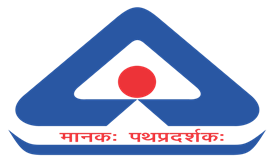 Progress of AAP 2024-25 – “Due for Review”
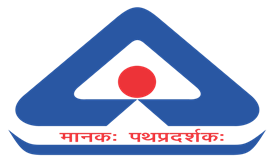 Progress of AAP 2024-25 – “Due for Review”
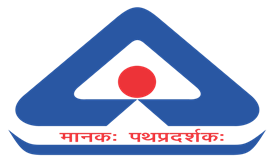 Progress of AAP 2024-25 – “Due for Review”
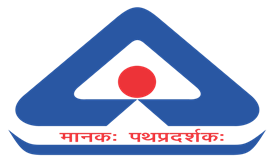 Working Panels and Working Groups
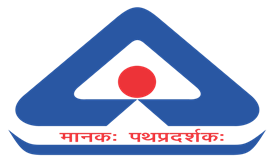 Working Panels and Working Groups
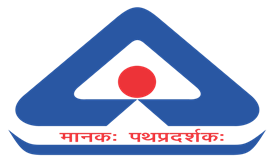 Working Panels and Working Groups
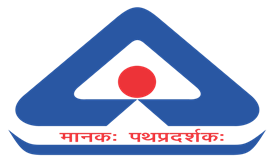 Working Panels and Working Groups
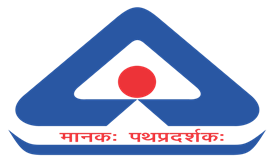 Working Panels and Working Groups
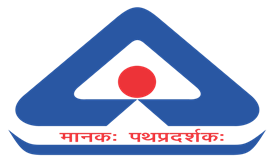 Working Panels and Working Groups
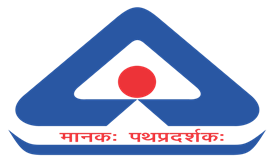 Working Panels and Working Groups
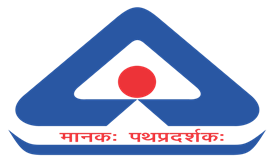 ISO/IEC Projects
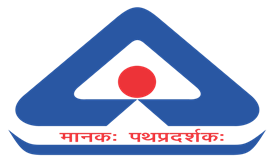 ISO/IEC Projects
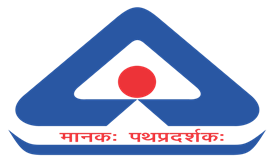 Strategies adopted to identify ISO/ IEC experts
Subject Experts
Past Performance in meetings
Stakeholder Representation
Academia Preference
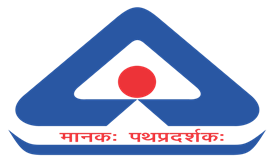 Seminar/Workshops/Exposure Visits Attended
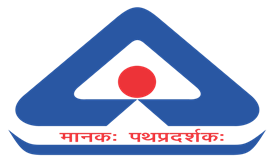 Seminar/Workshops/Exposure Visits Attended
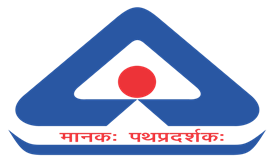 SC/WP Meetings Held
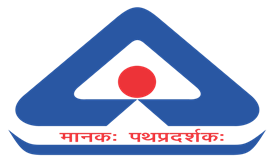 SC/WP/Seminar meetings planned
3rd Quarter meeting of MED 03 along with Seminar on 28 Nov 2024 at Chandigarh College of Engineering and Technology, Chandigarh
3rd Quarter meeting of MED 17 on 09 Dec 2024 at College of Engineering, Andhra University, Visakhapatnam 
4th Quarter meeting of MED 27 on 06 Mar 2024 at COEP Technological University, Pune
Exposure Visit at R&D facility of M/s Voltas in Chennai in 3rd Quarter
National Workshop ACREX 2025 on 20-22 Feb 2025 at BIEC, Bengaluru.
International Workshop by REFRIGERA 2025 at Bologna, Italy on 12-14 November 2025
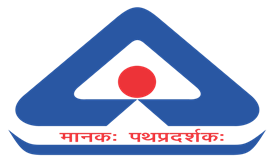 Meeting Attendance Percentage
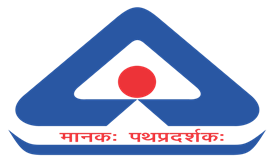 Inactive members
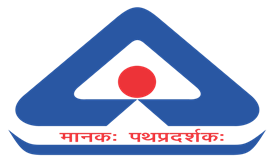 New Members Co-opted in TCs
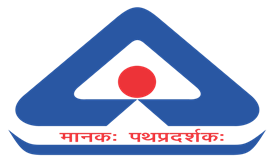 TC Stakeholders Rationalization
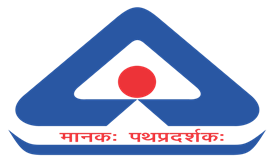 ISO/TC 86/SC 1/WG 1 Safety & Environmental  Requirements for Refrigerating  Systems & Heat Pump
BIS is a participating member of ISO/TC 86 ‘refrigeration & air-conditioning’ and ISO/TC 86/SC 1 ‘safety and environmental requirements for refrigerating systems’.

ISO/ TC 86/SC 1/WG 1 is working on revising ISO 5149 series and BIS has adopted the ISO 5149 series standards as IS 16678 (part 1 to 4).

ISO 5149 series standards are used for specifying the requirements for the safety of persons and property, provide guidance for the protection of the environment, and also establish procedures for the operation, maintenance, and repair of refrigerating systems and the recovery of refrigerants.
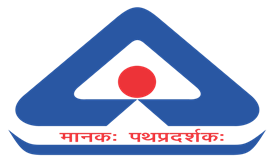 ISO/TC 86/SC 1/WG 1 Safety & Environmental  Requirements for Refrigerating  Systems & Heat Pump
Indian delegation as expert member in ISO/TC 86/SC 1/WG 1, has regular participation in the meetings of ISO/ TC 86/SC 1/WG 1. Indian delegation has participated in its past three consecutive meetings which were held on 21-23 June 2023, 17-19 January 2024 and 08-10 April 2024.

BIS has proposed to host the next working group meeting of ISO/TC 86/SC 1/WG 1 “safety and environmental requirements for refrigerating systems and heat pump” at manak bhavan, New Delhi, India from 25 to 27 March 2025. 

Hosting the working group meeting of ISO/ TC 86/SC 1/WG 1 will also help in increasing awareness among all the stakeholders and will also strengthen our global presence and technical capability.
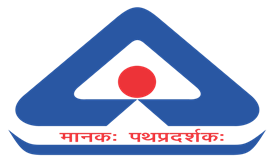